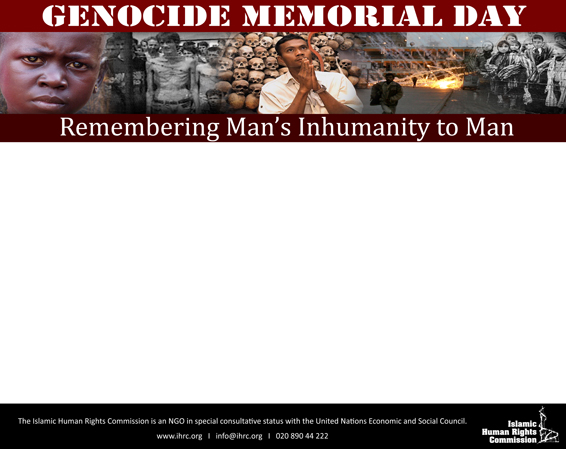 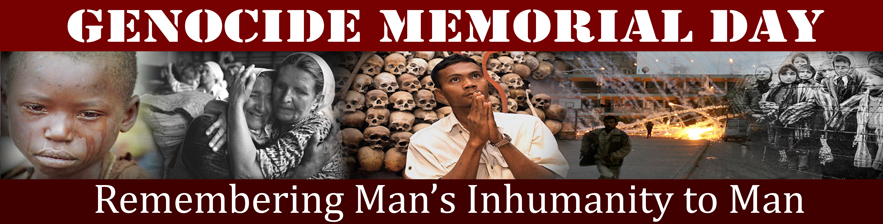 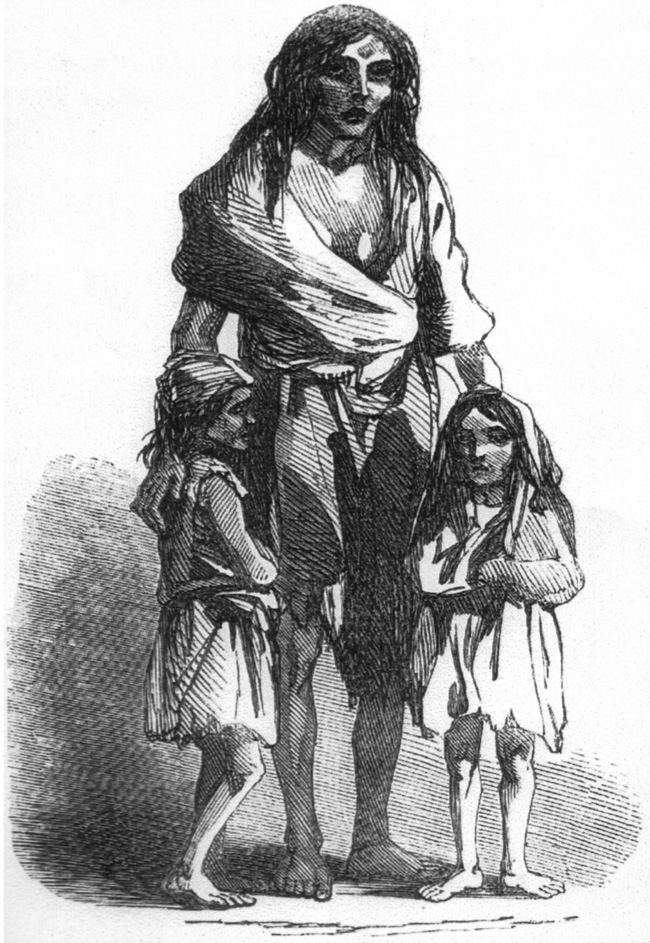 Great Irish Famine
1845-52
1 million deaths
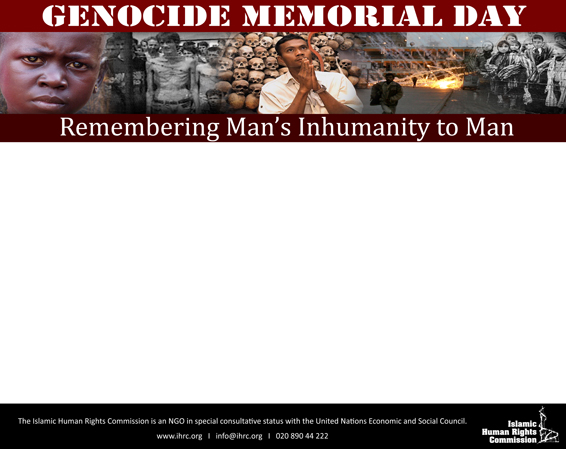 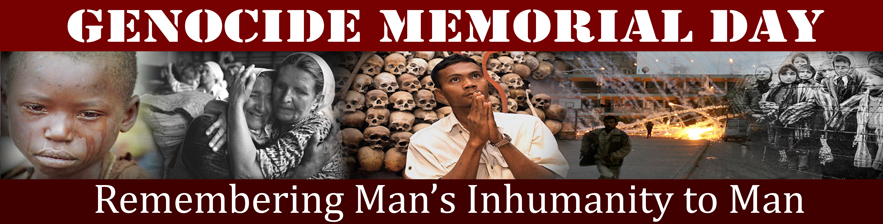 Sabra and Shatila massacre
Lebanon, 1982
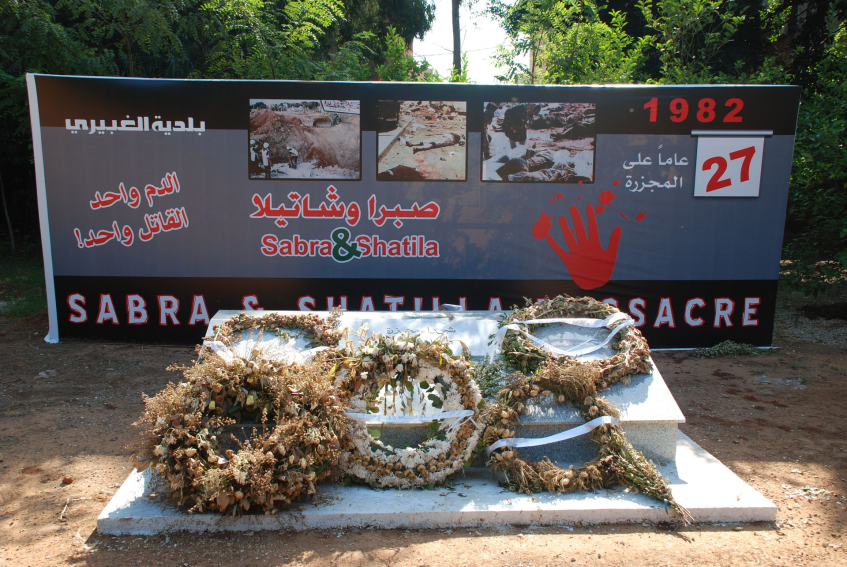 3,500 deaths
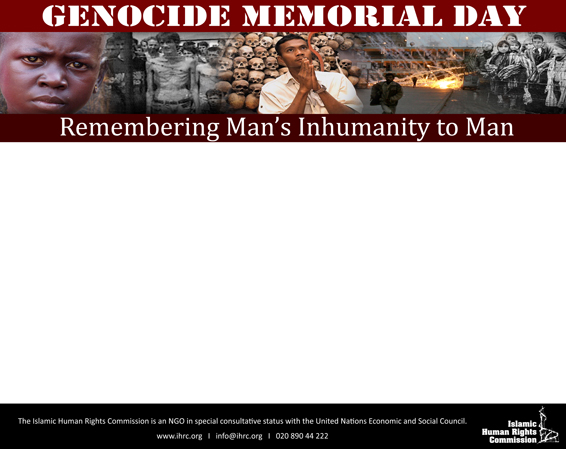 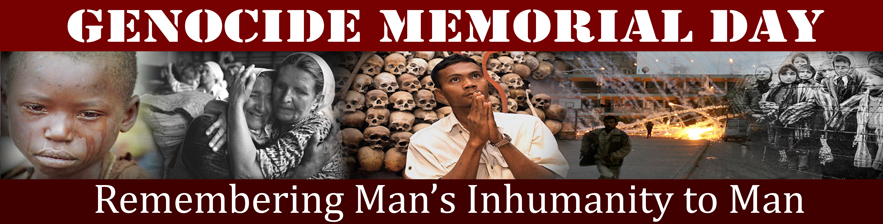 Holodomor
Ukraine, 1932-33
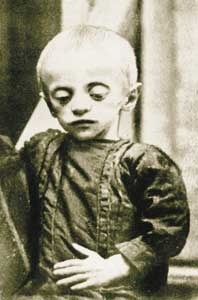 5-10 million deaths
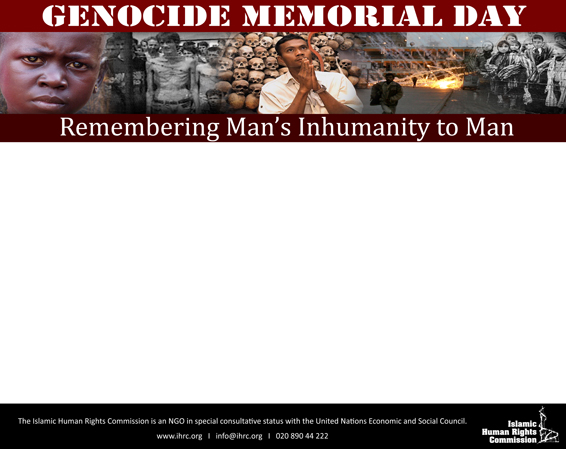 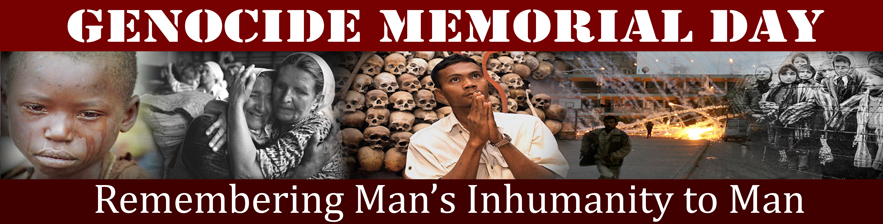 Japanese Invasion of China
1937-38
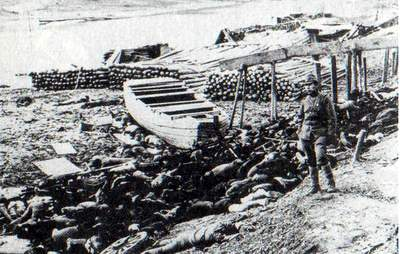 300,000 deaths
20,000 rapes
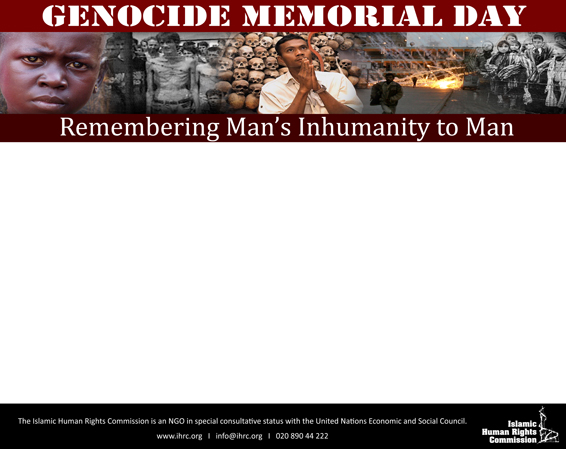 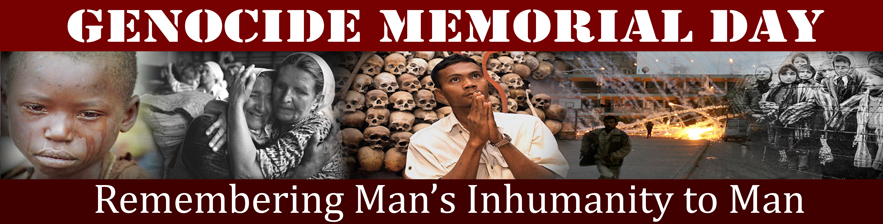 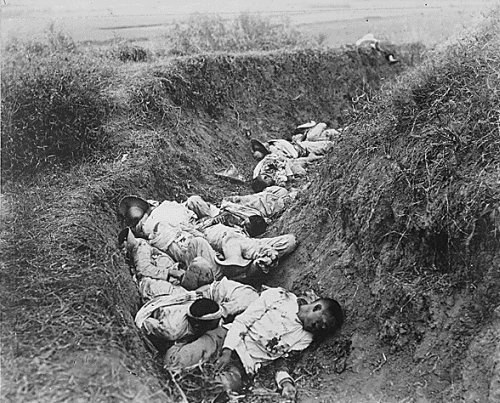 Philippine–American War
1899-1902
1.4 million deaths
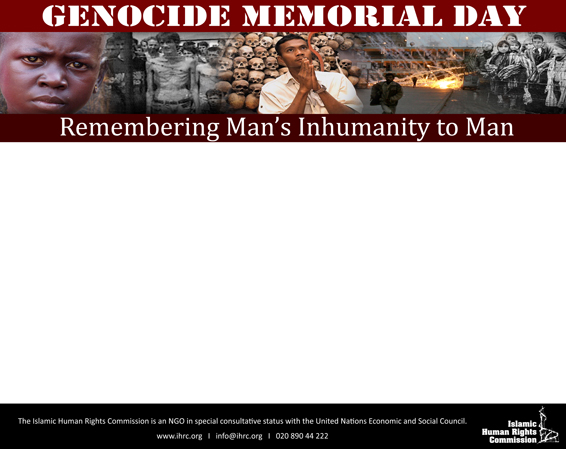 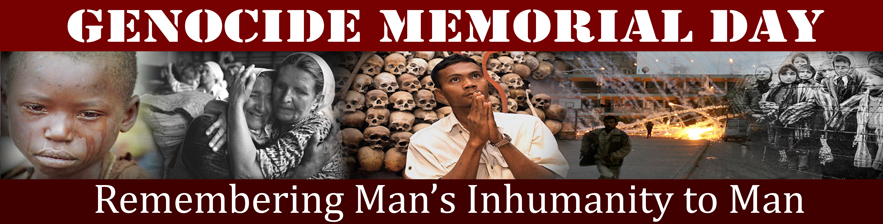 Transatlantic Slave Trade
16th – 19th Century
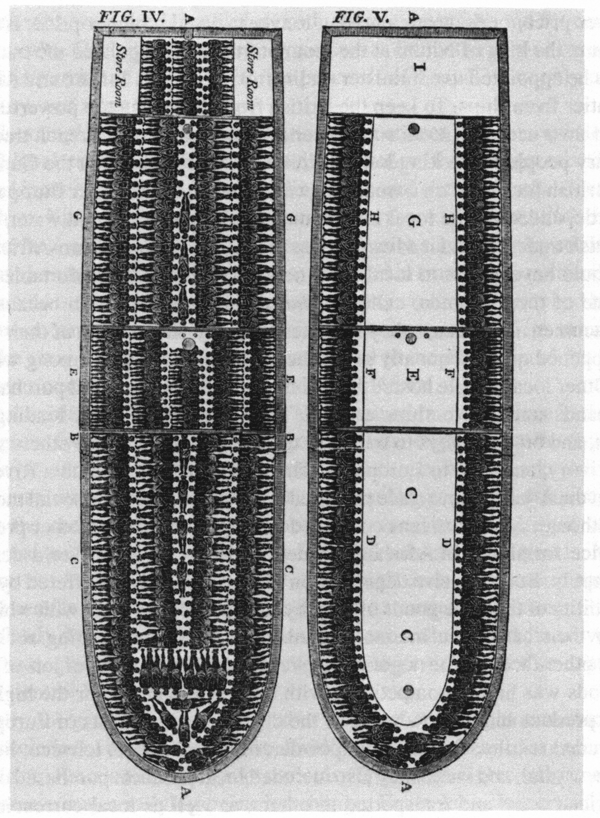 28 million deaths
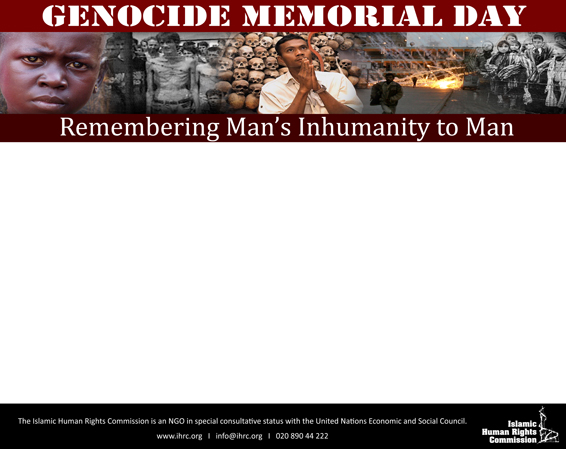 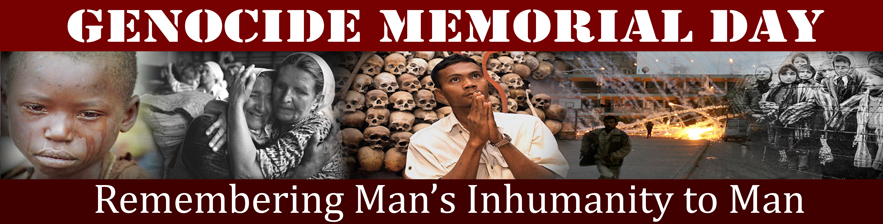 The Belgian Congo
1885-1912
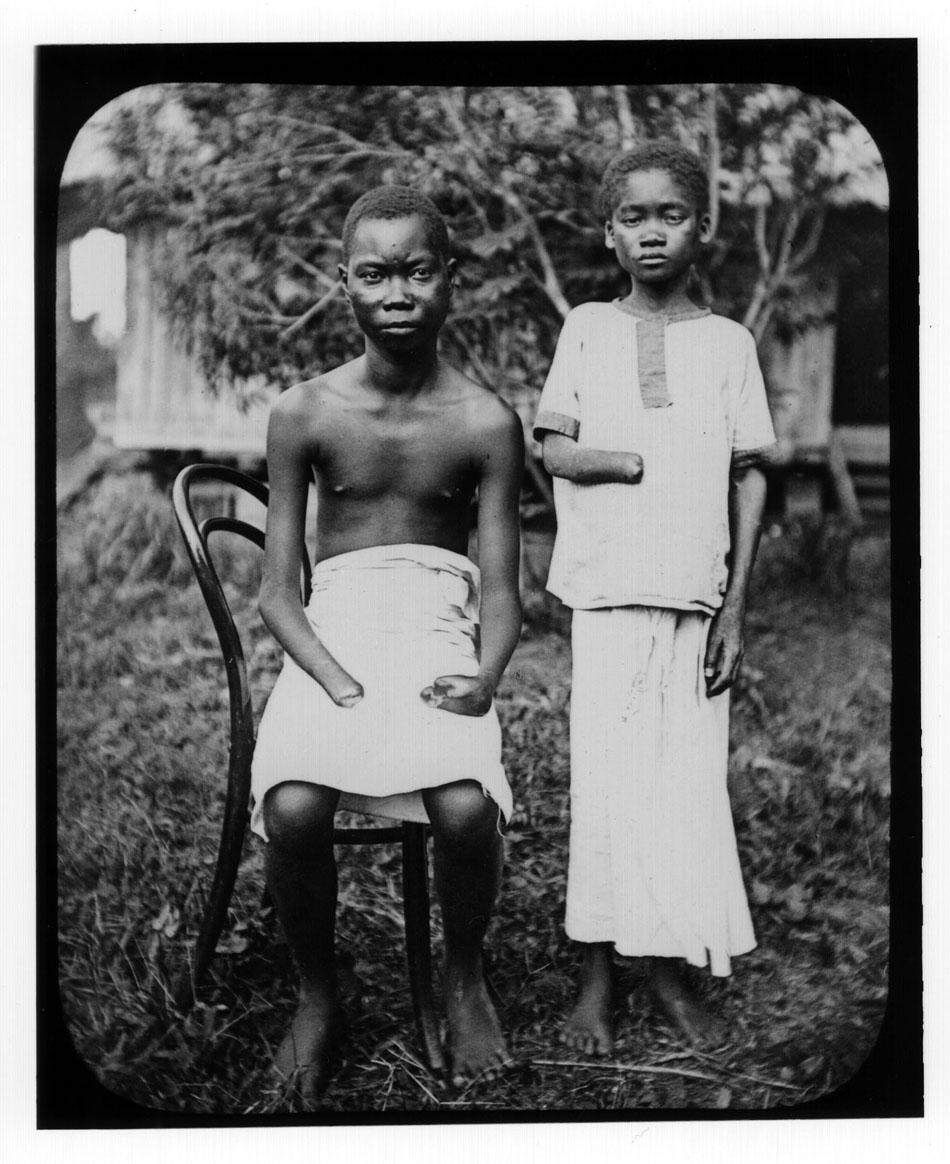 8 million deaths;
half the population
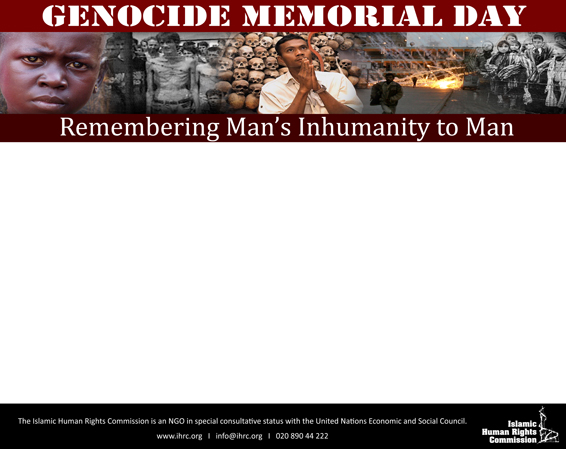 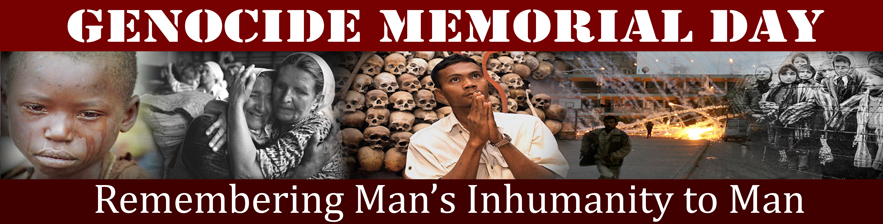 Native American Genocide
1492-1890
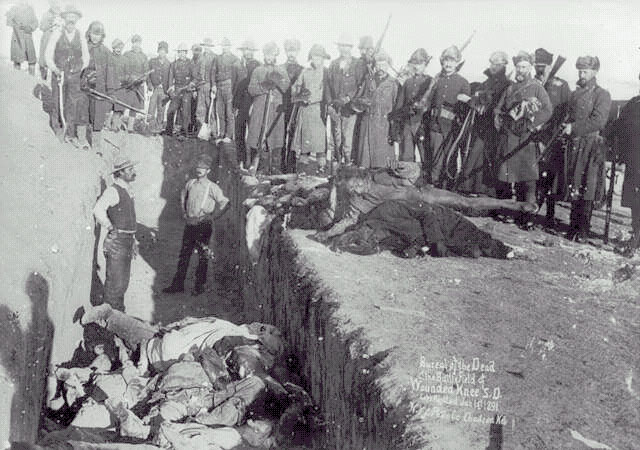 100 million deaths
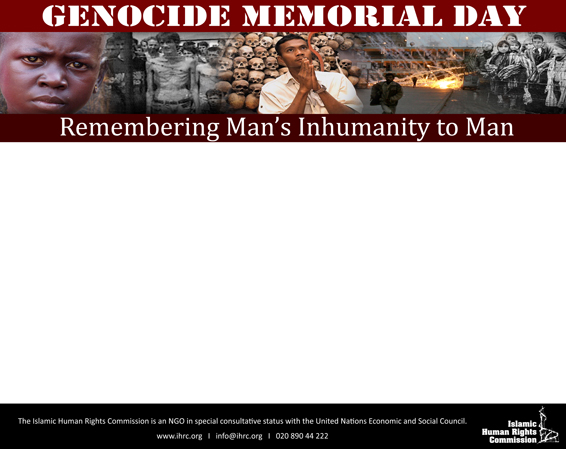 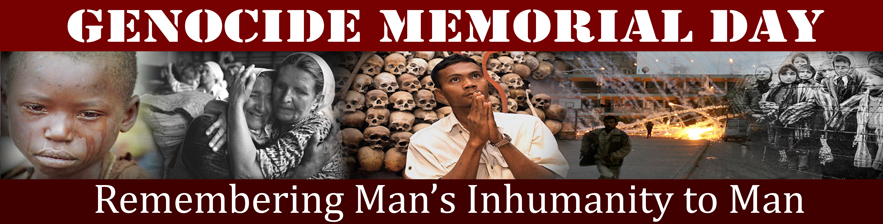 Atomic Bombings of Hiroshima and Nagasaki
1945
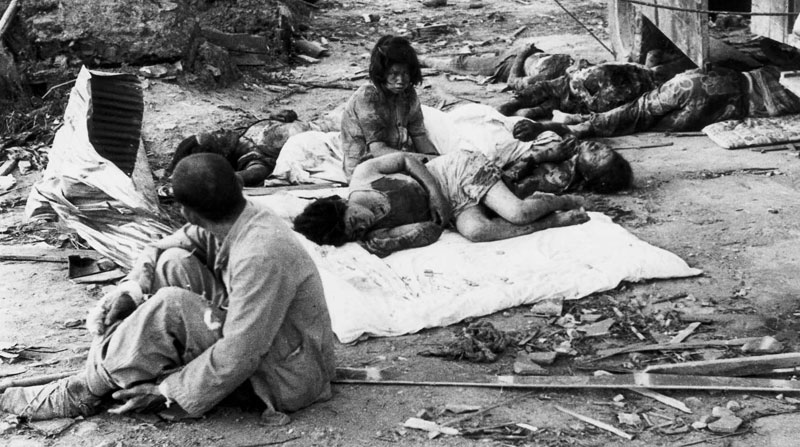 300,000 immediate deaths
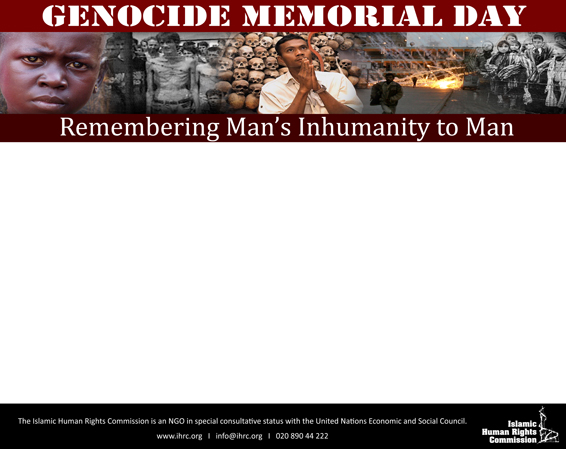 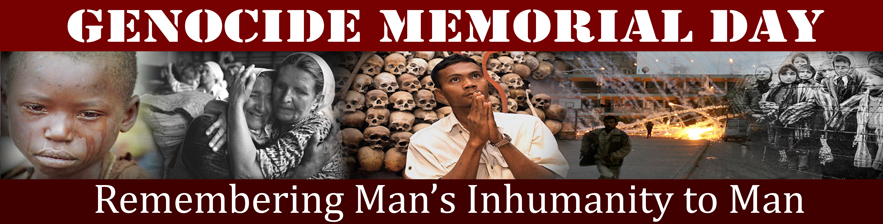 The Killing Fields
Cambodia, 1975-79
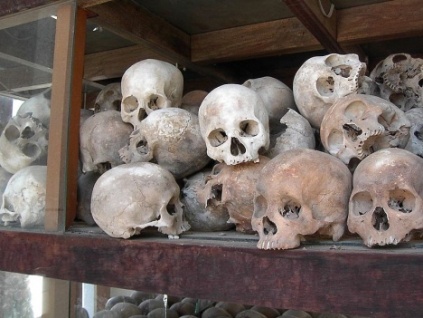 1.7 million deaths
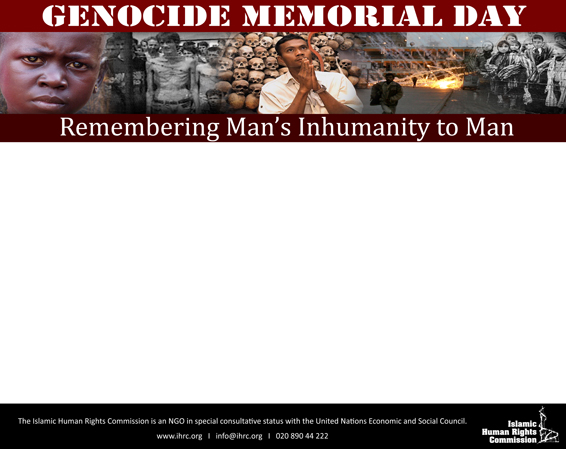 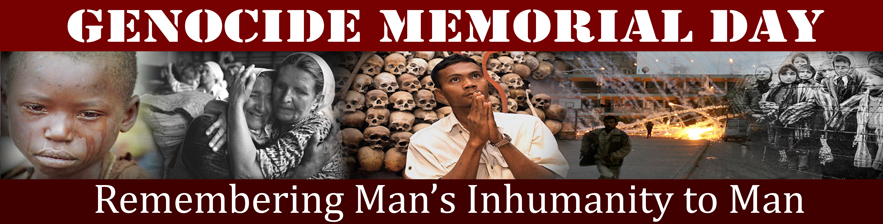 Srebrenica massacre
Bosnia, 1995
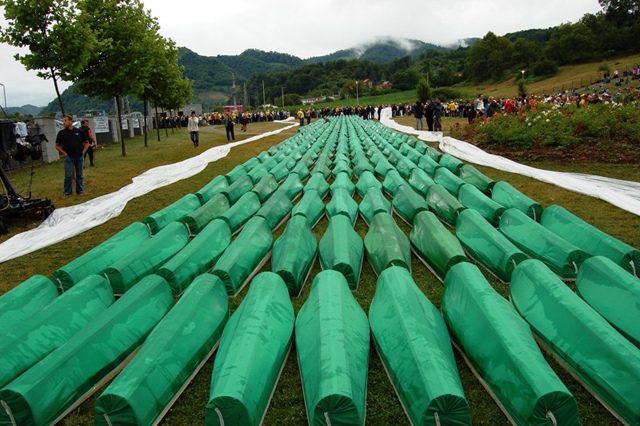 12,000 deaths
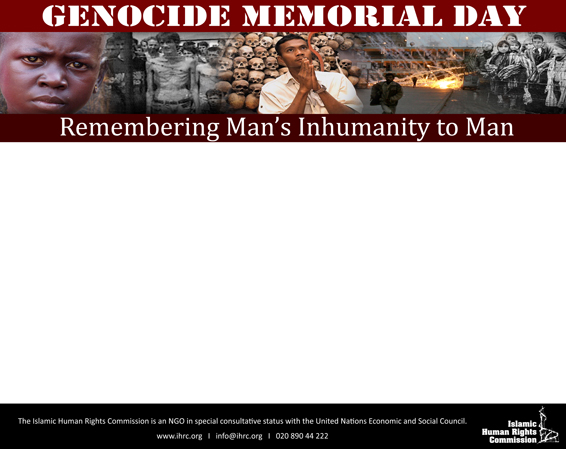 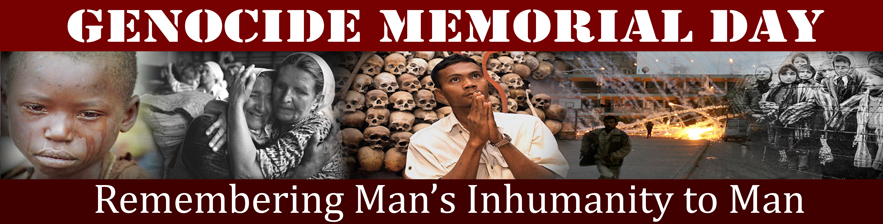 Rwandan Genocide
1994
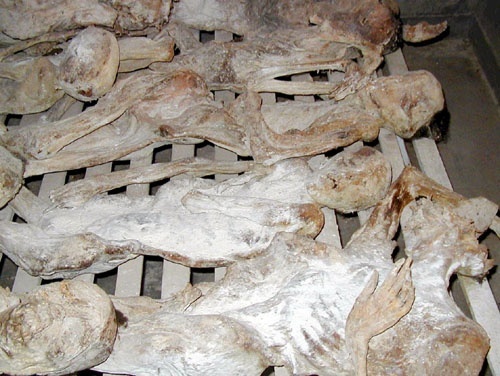 850,000 deaths
[Speaker Notes: Cant use]
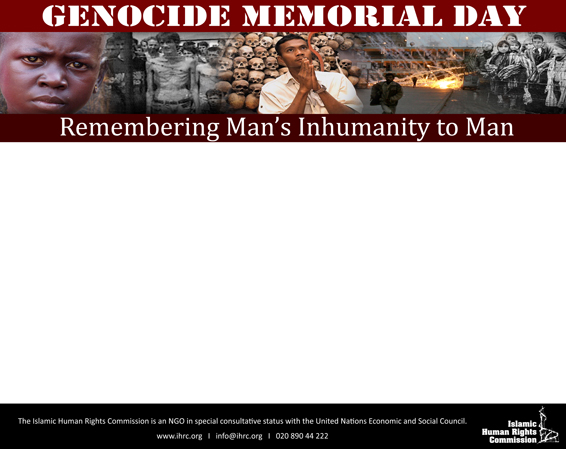 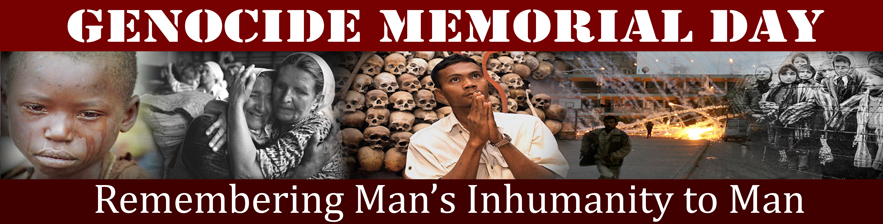 Nazi Holocaust
1939-45
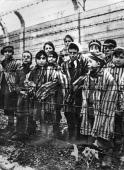 11-17 million deaths,
including 6 million Jews
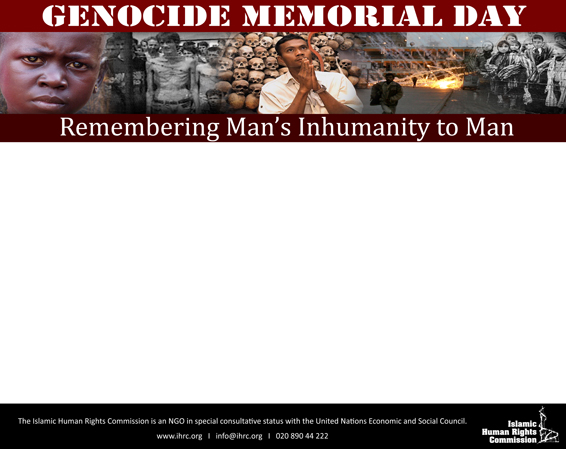 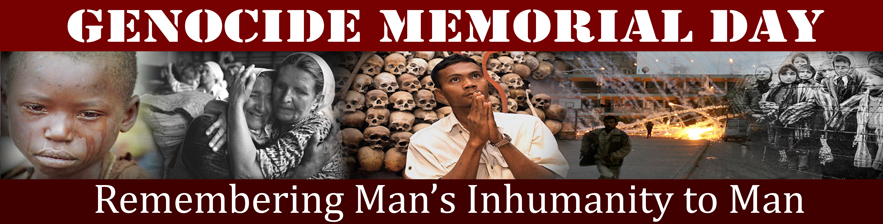 The Stolen Generations
Australia 1909-69
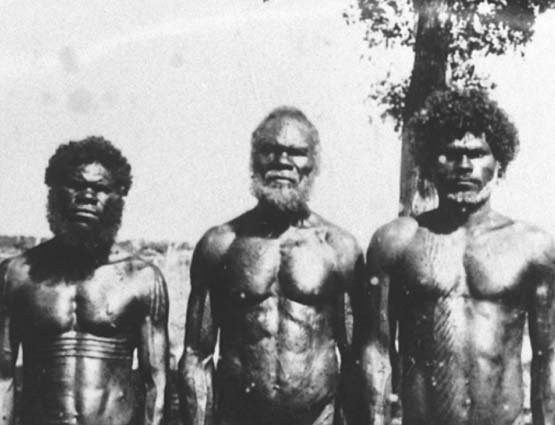 100,000 affected
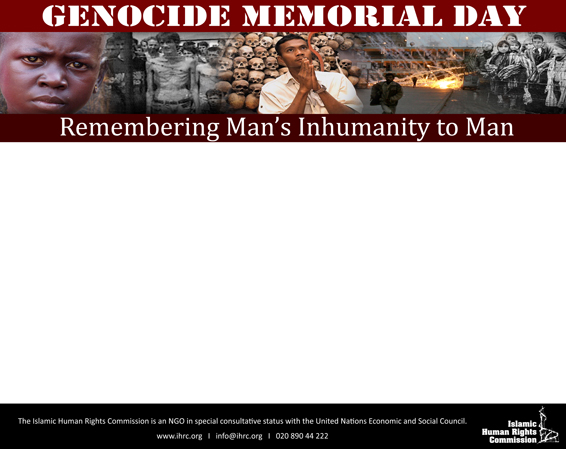 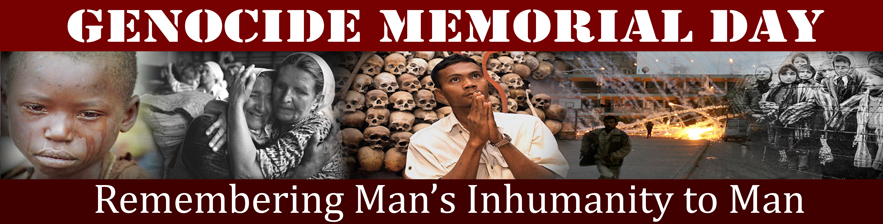 The Chechen Deportation
1944
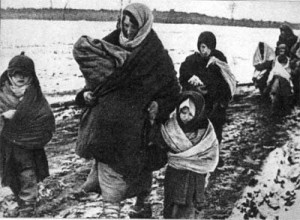 500,000 affected,
Over 150,000 deaths
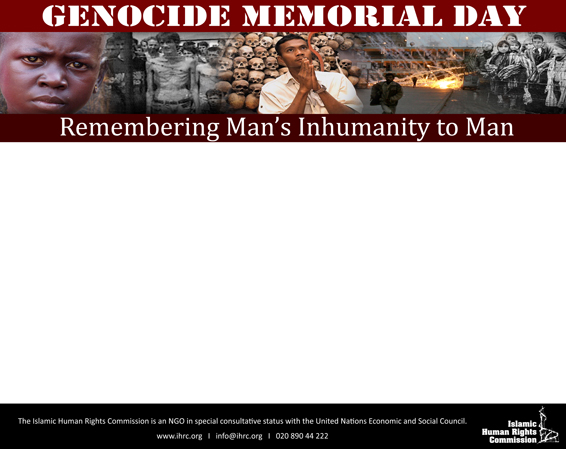 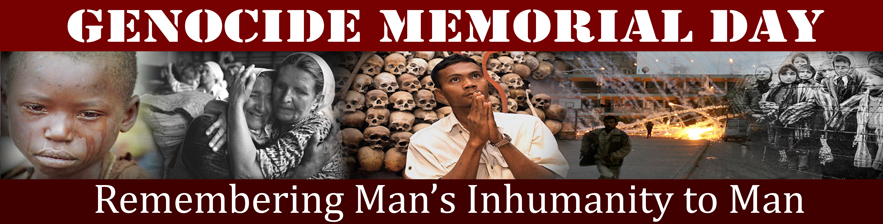 Chile under Pinochet
1973-90
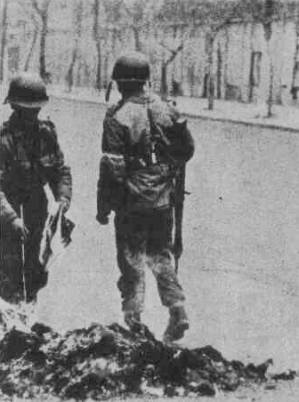 3,500 deaths; 100,000 tortured;
200,000 exiled
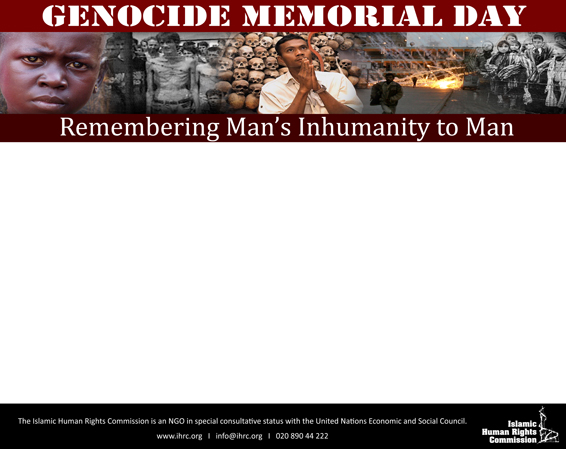 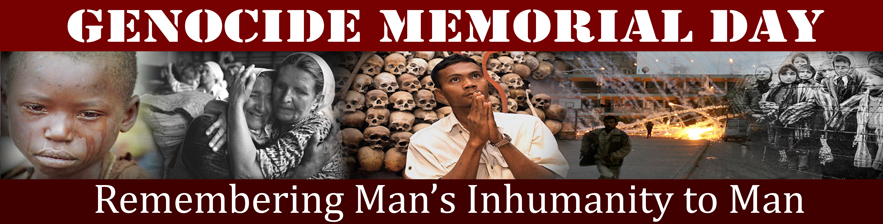 Guatemalan Civil War
1960-96
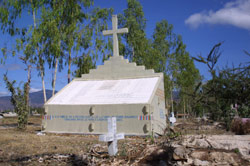 200,000 deaths
50,000 disappeared
[Speaker Notes: Cant use]
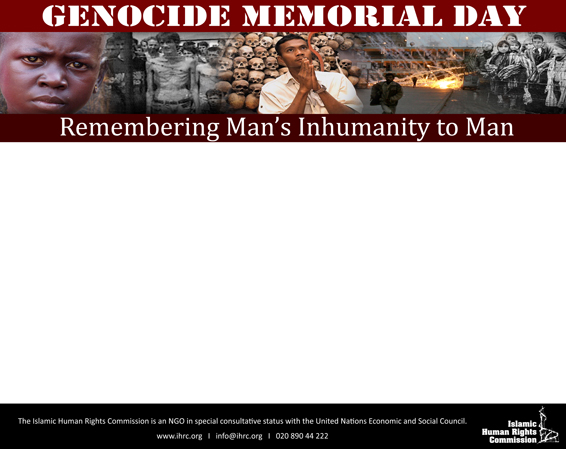 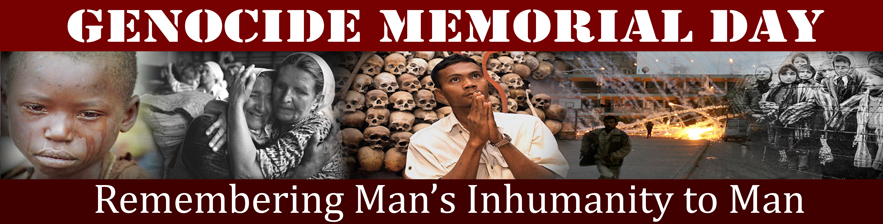 Vietnam War
1955-75
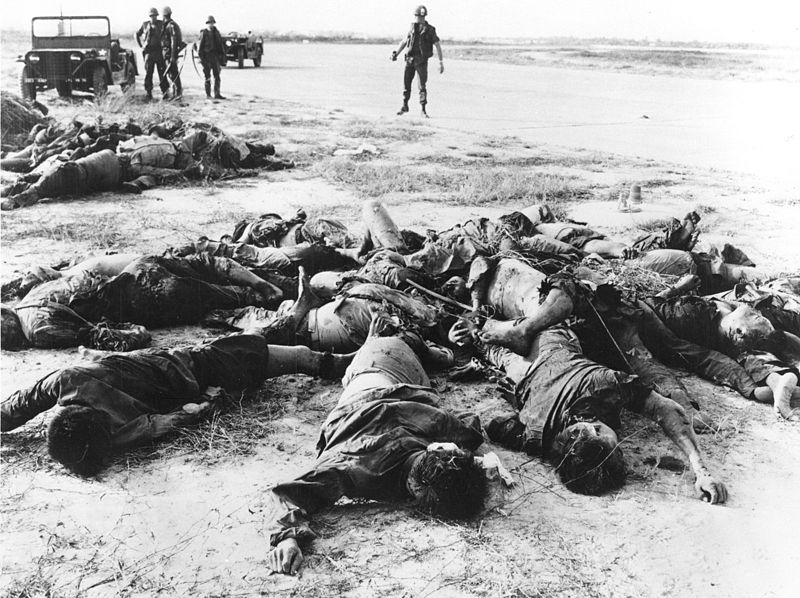 2.5 million deaths
[Speaker Notes: Cant use]
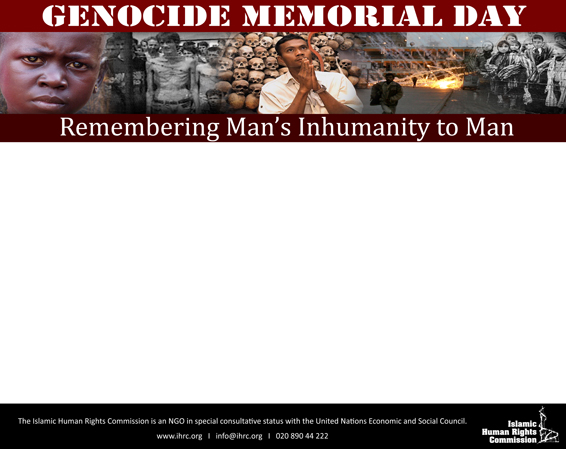 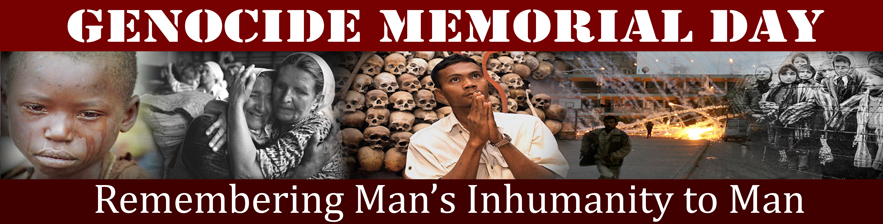 Israeli Assault on Gaza
Palestine, 2008-09
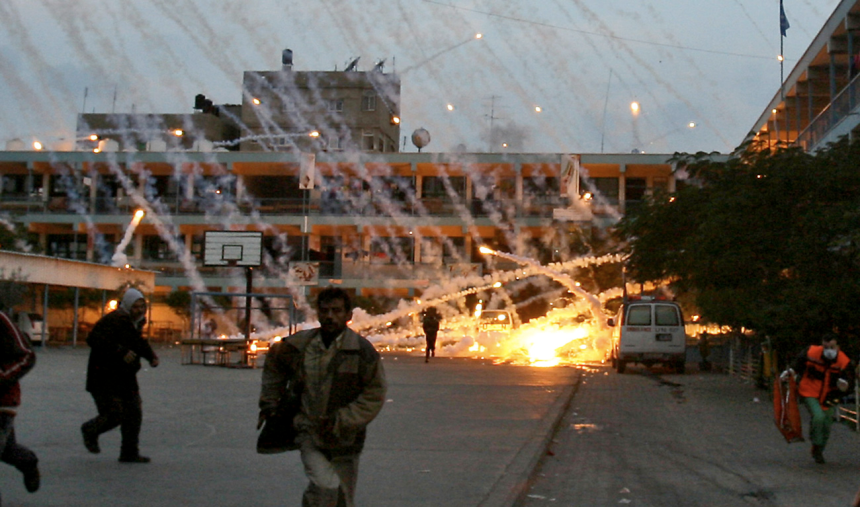 1,434 deaths; 5,303 injuries
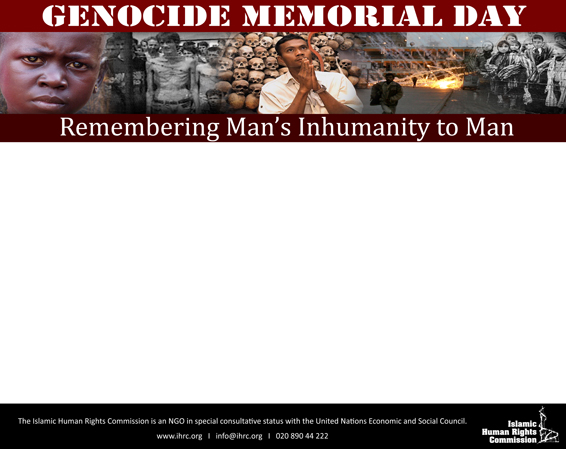 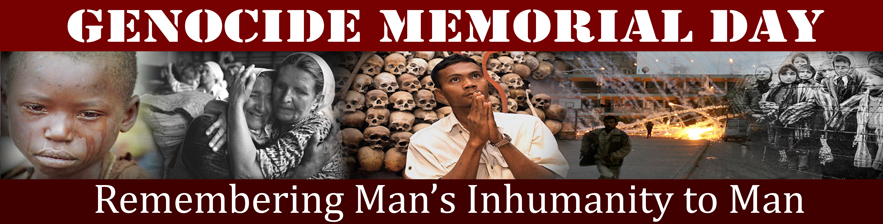 UN Sanctions and US/UK Bombing Raids
Iraq, 1990-2003
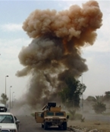 1.5 million deaths